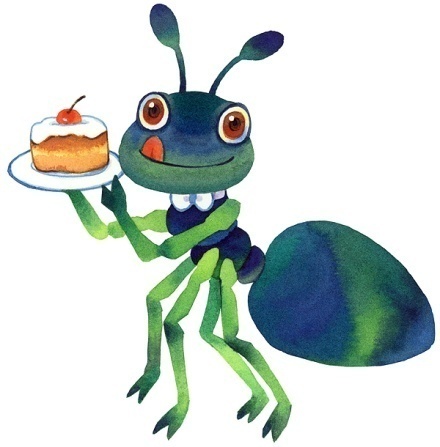 Nga’ay ho!
singsi
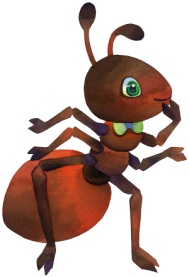 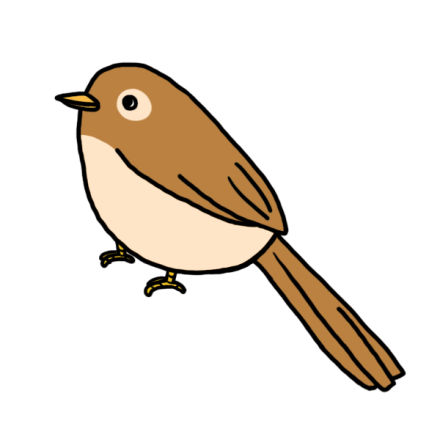 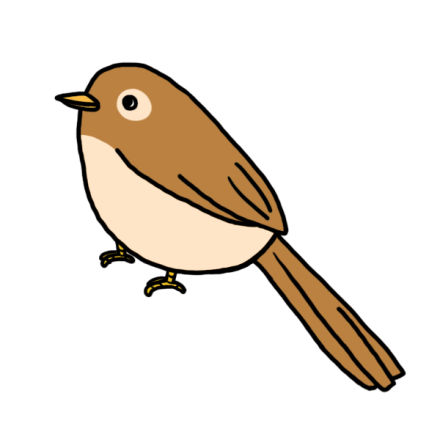 nga-’ay ho ko namo!
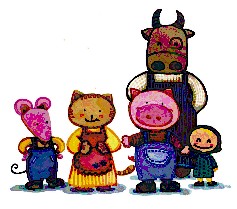 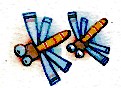 fa-foy
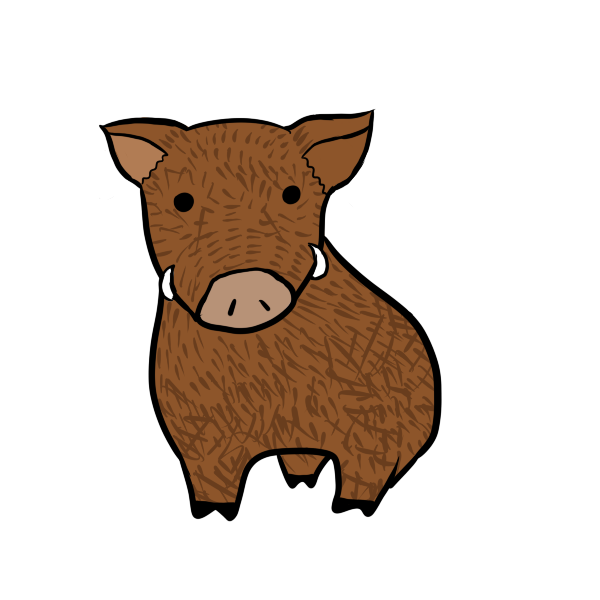 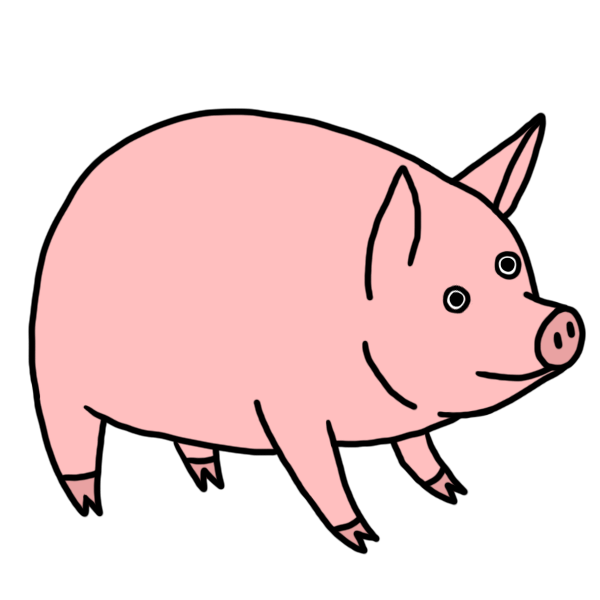 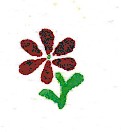 Ko-long
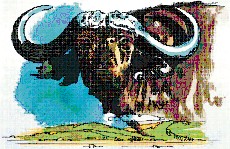 Si-ri
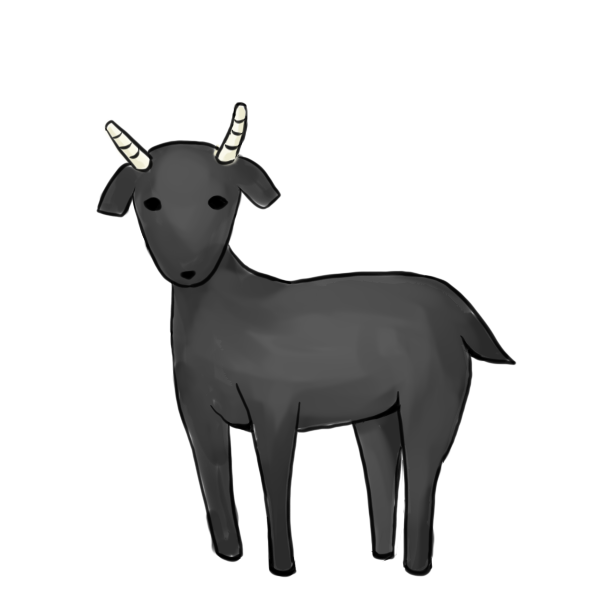 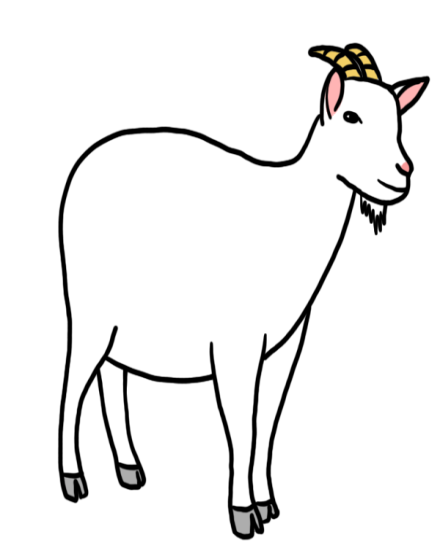 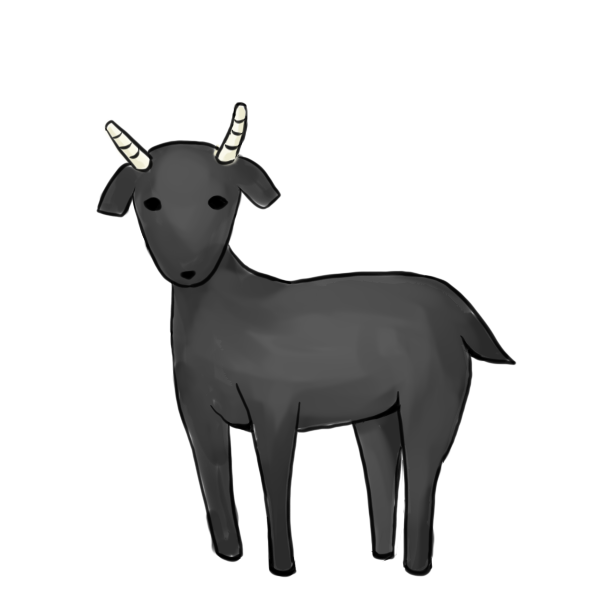 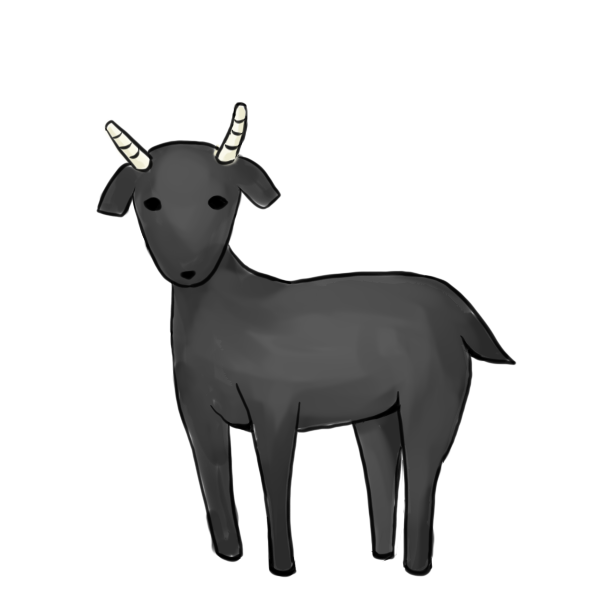 Wa-cu
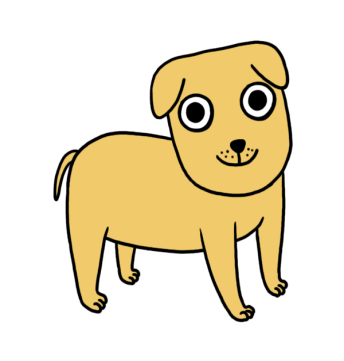 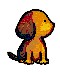 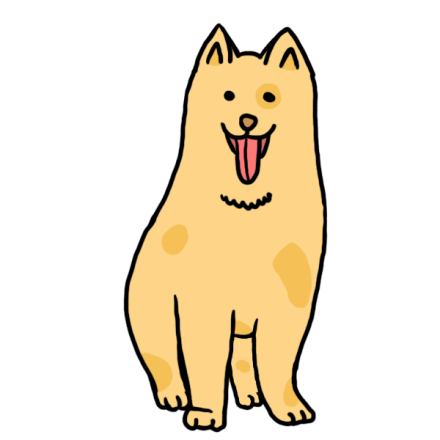 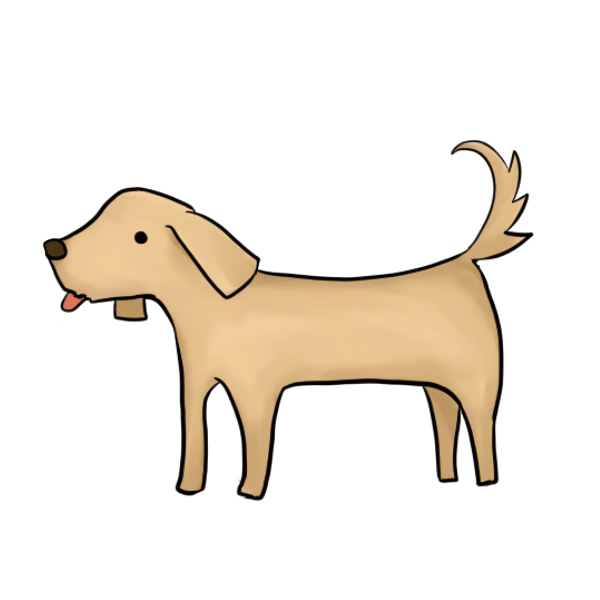 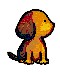 Pu-si
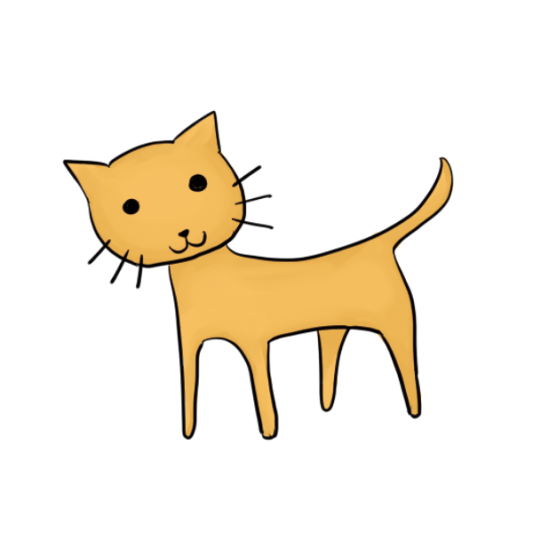 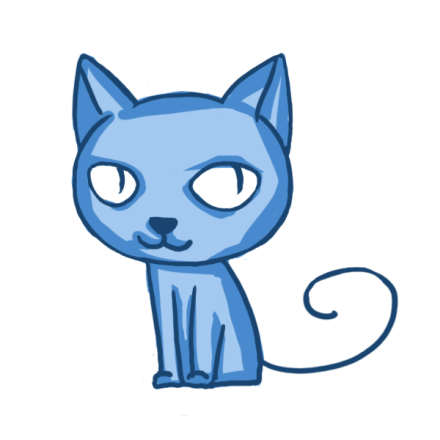 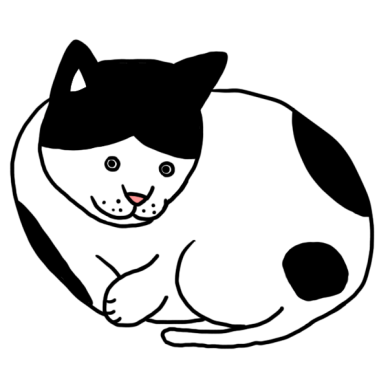 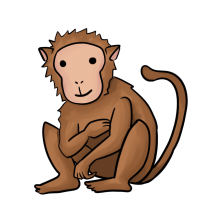 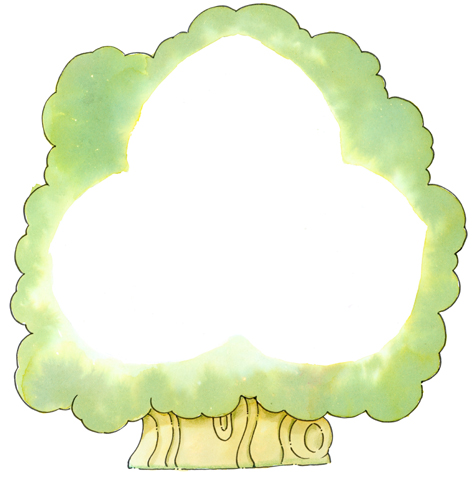 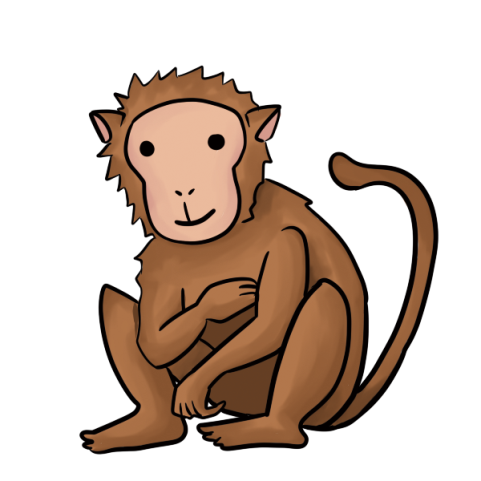 Lo-tong
Lo-tong
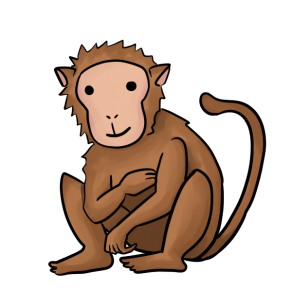 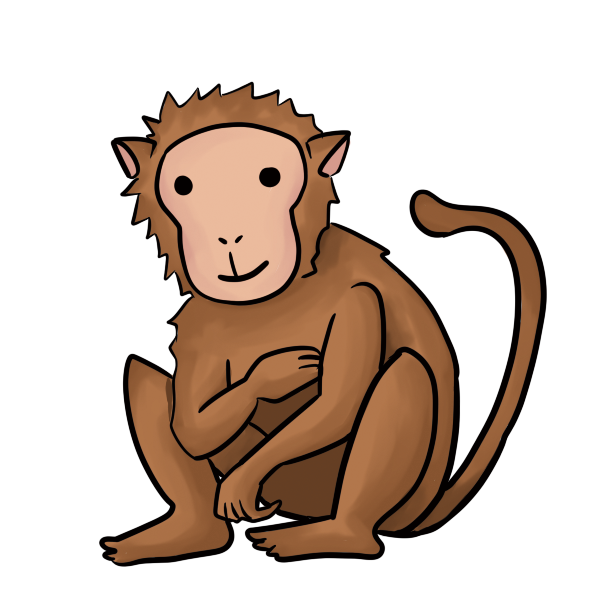 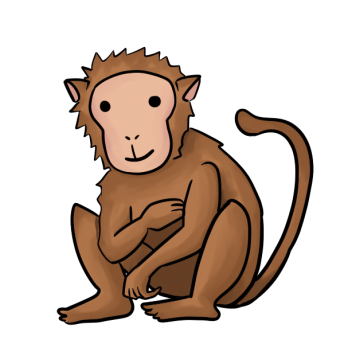 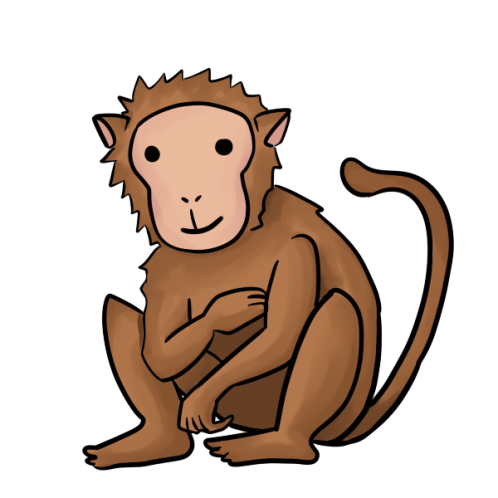 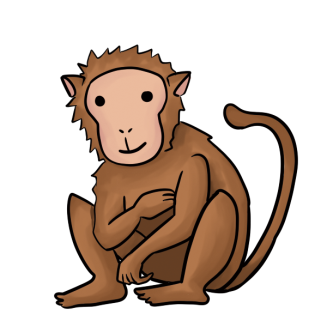 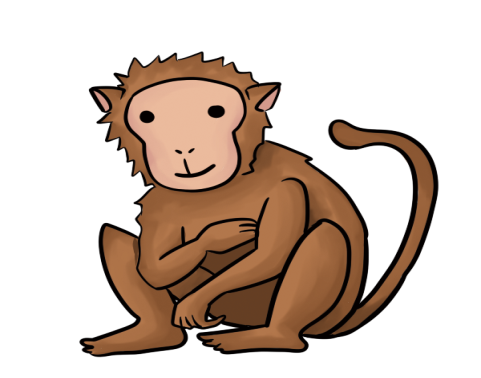 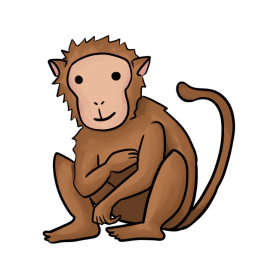 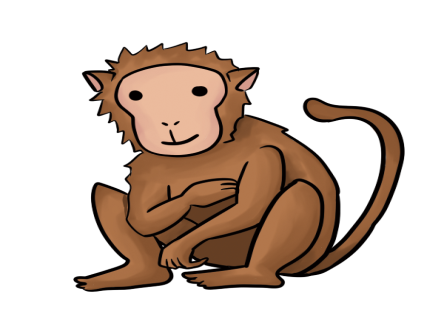 Ma-o-lah ka-ko to
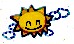 Ma-fa-na’ ka-ko a
So-mo-wal
Ma-o-lah ka-ko to(pu-si),(si-ri),(ko-long),(fa-foy)
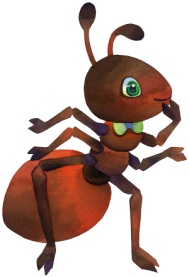 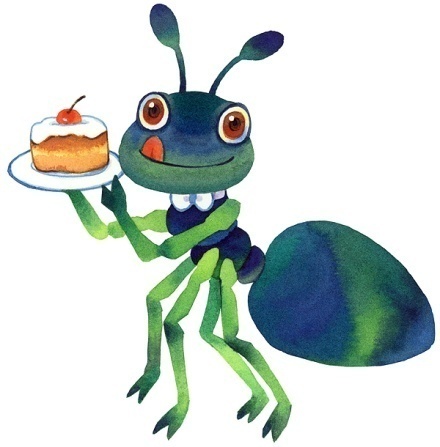 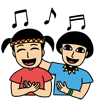 Mi-sa-o-sice-cay to-sa to-lo wa-cuse-pat li-ma e-nem wa-cupi-to fa-lo si-wa wa-cupo-lo’wa-cu no ma-ko
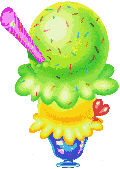 Pa’pa to ka-may
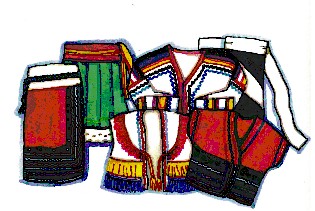